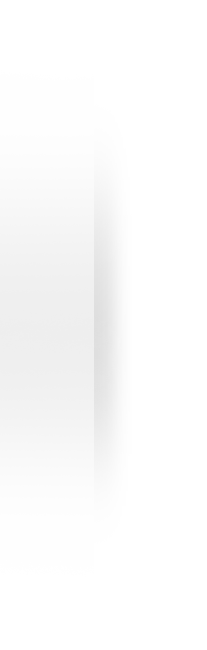 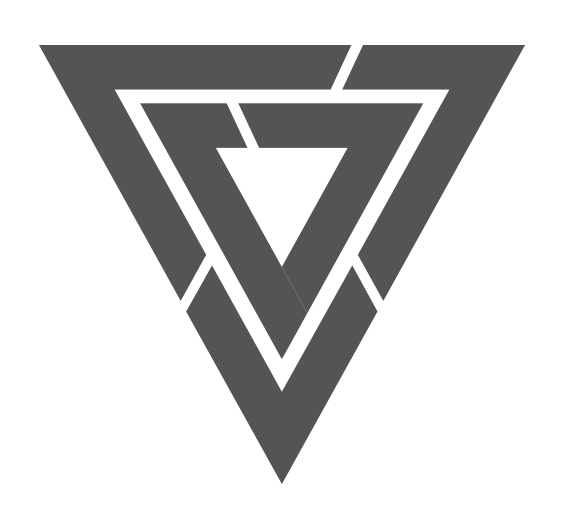 Vertex
Presentation Title
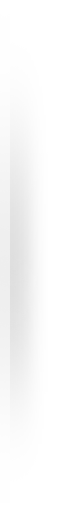 title
SUB TITLE
Lorem ipsum dolor sit amet, consectetuer adipiscing elit, sed diam nonummy 
nibh euismod tincidunt utlaoreet dolore magna 
aliquam erat volutpat. Ut wisi enim ad minim veniam, quis nostrud exerci 
tation ullamcorper suscipit lobortis nisl ut aliquip ex 
ea commodo consequat. Duis autem vel eum iriure dolor in 
hendrerit in vulputate velit esse molestie consequat, vel illum dolore 
eu feugiat nulla facilisis at vero eros et accumsan et iusto
odio dignissim qui blandit praesent luptatum zzril delenit augue duis 
dolore te feugait nulla facilisi. Nam liber tempor cum sol
uta nobis eleifend option congue nihil imperdiet doming id quod mazim 
placerat facer possim assum. Typi non habent claritatem 
insitam; est usus legentis in iis qui facit eorum claritatem. hendrerit in vulputate velit esse molestie consequat, vel illum dolore
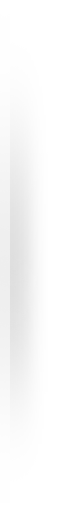 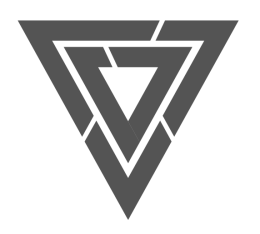 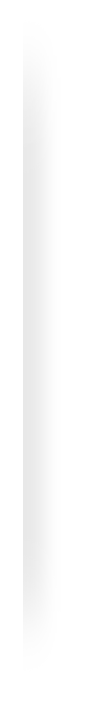 TITLE
TITLE
Lorem ipsum dolor sit amet, consectetuer adipiscing elit, sed diam nonummy 
nibh euismod tincidunt utlaoreet dolore magna 
aliquam erat volutpat. Ut wisi enim ad minim veniam, quis nostrudexerci 
tation ullamcorper suscipit lobortis nisl ut aliquip ex 
ea commodo consequat. Duis autem vel eum iriure dolor in 
hendrerit in vulputate velit esse molestie consequat, vel illum dolore
Lorem ipsum dolor sit amet, consectetuer adipiscing elit, sed diam nonummy 
nibh euismod tincidunt utlaoreet dolore magna 
aliquam erat volutpat. Ut wisi enim ad minim veniam, quis nostrudexerci 
tation ullamcorper suscipit lobortis nisl ut aliquip ex 
ea commodo consequat. Duis autem vel eum iriure dolor in 
hendrerit in vulputate velit esse molestie consequat, vel illum dolore
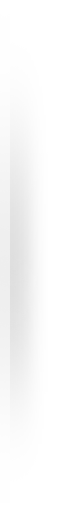 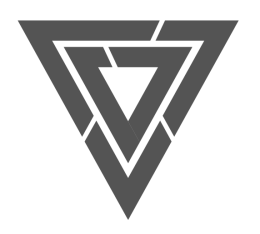 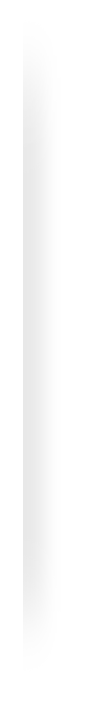 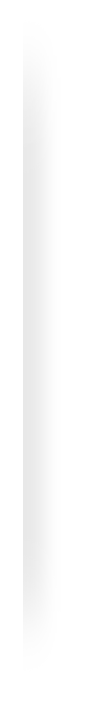 TITLE
TITLE
TITLE
Lorem ipsum dolor sit amet, consectetuer adipiscing elit, sed diam nonummy 
nibh euismod tincidunt utlaoreet dolore magna 
aliquam erat volutpat. Ut wisi enim ad minim veniam, quis nostrudexerci 
tation ullamcorper suscipit lobortis nisl ut
Lorem ipsum dolor sit amet, consectetuer adipiscing elit, sed diam nonummy 
nibh euismod tincidunt utlaoreet dolore magna 
aliquam erat volutpat. Ut wisi enim ad minim veniam, quis nostrudexerci 
tation ullamcorper suscipit lobortis nisl ut aliquip ex ea commodo
Lorem ipsum dolor sit amet, consectetuer adipiscing elit, sed diam nonummy 
nibh euismod tincidunt utlaoreet dolore magna 
aliquam erat volutpat. Ut wisi enim ad minim veniam, quis nostrudexerci 
tation ullamcorper suscipit lobortis nisl ut aliquip ex ea commodo
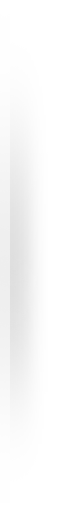 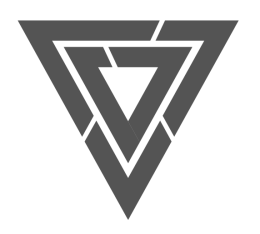 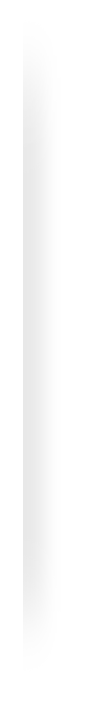 Table of Contents
TOPIC
TOPIC
TOPIC
TOPIC
TOPIC
TOPIC
Chapter Four
TOPIC
TOPIC
Chapter two
Chapter Sıx
Chapter one
Chapter Fıve
Chapter three
TOPIC
Chapter Seven
TOPIC
TOPIC
TOPIC
TOPIC
TOPIC
TOPIC
TOPIC
TOPIC
TOPIC
TOPIC
TOPIC
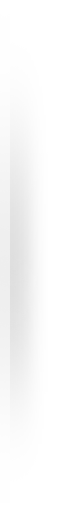 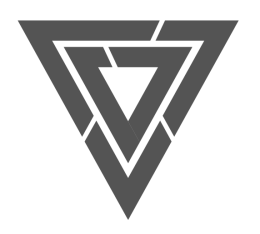 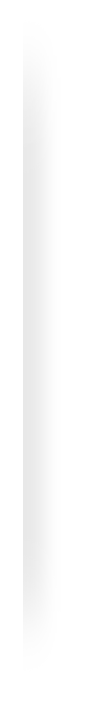 Table of Contents
Chapter 1
Chapter 3
Chapter 6
Chapter 8
TOPIC
TOPIC
TOPIC
TOPIC
TOPIC
TOPIC
TOPIC
Chapter 2
Chapter 4
Chapter 7
Chapter 9
TOPIC
TOPIC
TOPIC
TOPIC
TOPIC
TOPIC
TOPIC
TOPIC
TOPIC
TOPIC
TOPIC
TOPIC
Chapter 5
Chapter 10
TOPIC
TOPIC
TOPIC
TOPIC
TOPIC
TOPIC
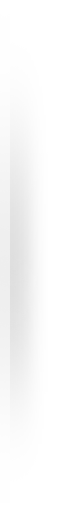 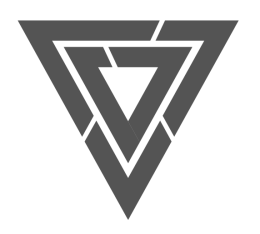 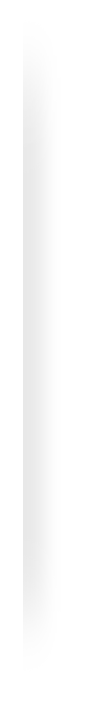 Bullet Poınts
Lorem ipsum dolor sit amet, consectetuer adipiscing elit, sed diam nonummy
aliquam erat volutpat. Ut wisi enim ad minim veniam, quis nostrud exerci
placerat facer possim assum. Typi non habent claritatem
eu feugiat nulla facilisis at vero eros et accumsan et iusto
odio dignissim qui blandit praesent luptatum zzril delenit augue duis
velit esse molestie consequat, vel illum dolore
tation ullamcorper suscipit lobortis nisl ut aliquip ex
nibh euismod tincidunt utlaoreet dolore magna
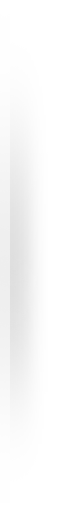 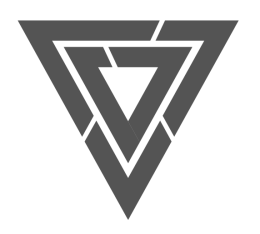 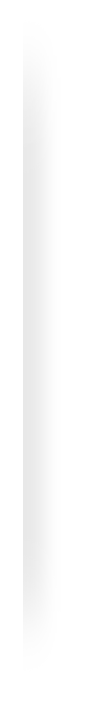 Numbered Poınts
1
Lorem ipsum dolor sit amet, consectetuer adipiscing elit, sed diam nonummy
2
aliquam erat volutpat. Ut wisi enim ad minim veniam, quis nostrud exerci
3
placerat facer possim assum. Typi non habent claritatem
eu feugiat nulla facilisis at vero eros et accumsan et iusto
4
5
odio dignissim qui blandit praesent luptatum zzril delenit augue duis
6
velit esse molestie consequat, vel illum dolore
7
tation ullamcorper suscipit lobortis nisl ut aliquip ex
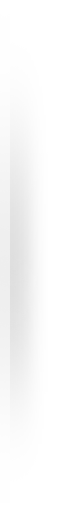 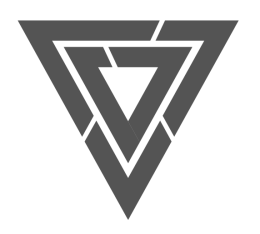 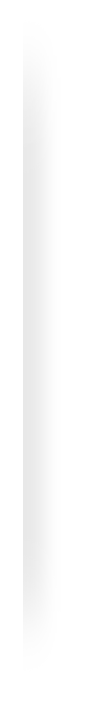 Where We Are
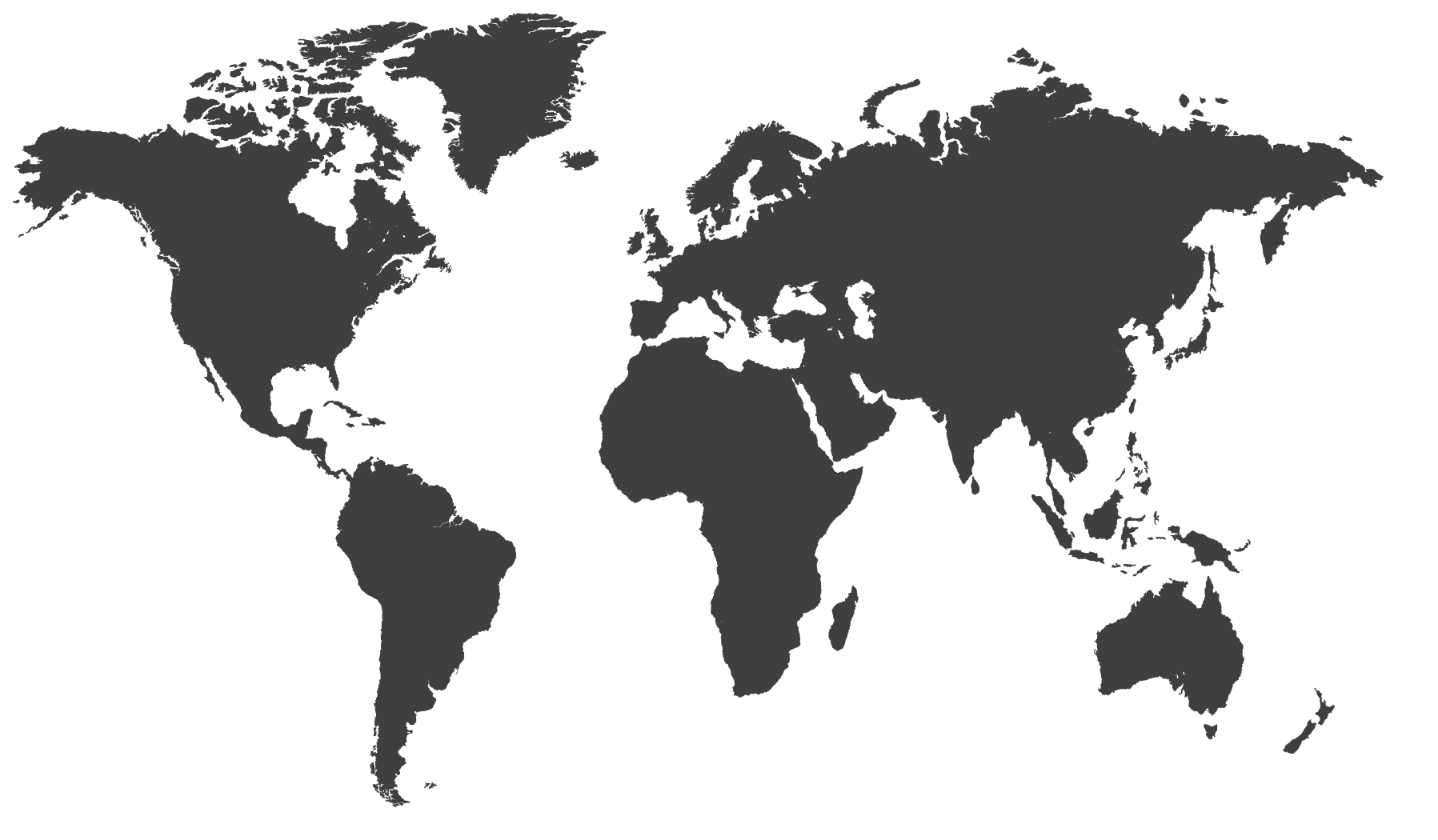 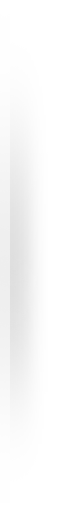 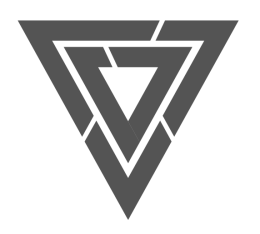 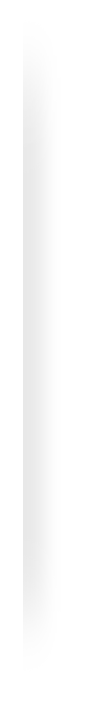 Timelime
Lorem ipsum dolor sit amet, consectetuer adipiscing elit
Lorem ipsum dolor sit amet, consectetuer adipiscing elit
Lorem ipsum dolor sit amet, consectetuer adipiscing elit
1996
2001-2005
2010
1992
1999
2008
2014
Lorem ipsum dolor sit amet, consectetuer adipiscing elit
Lorem ipsum dolor sit amet, consectetuer adipiscing elit
Lorem ipsum dolor sit amet, consectetuer adipiscing elit
Lorem ipsum dolor sit amet, consectetuer adipiscing elit
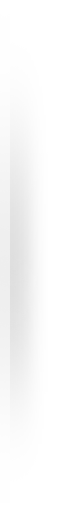 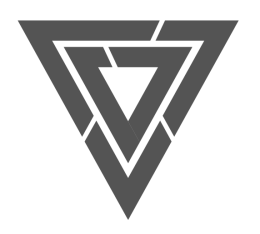 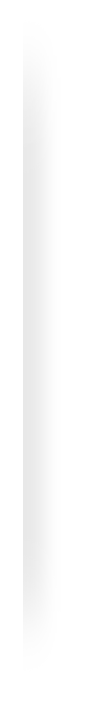 Qualıtıes
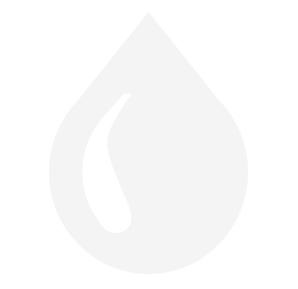 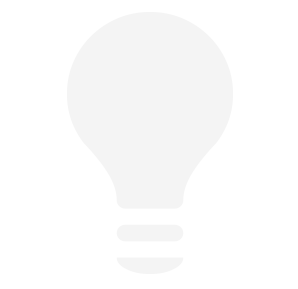 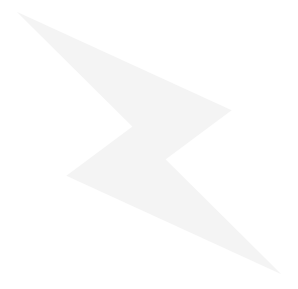 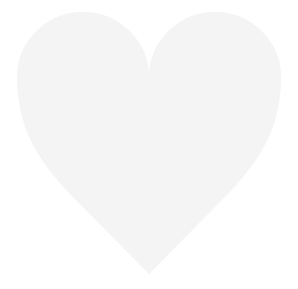 fast
Envıronment frıendly
ıntellıgent
personable
Lorem ipsum dolor sit amet, consectetuer adipiscing elit, sed diam nonummy
Lorem ipsum dolor sit amet, consectetuer adipiscing elit, sed diam nonummy
Lorem ipsum dolor sit amet, consectetuer adipiscing elit, sed diam nonummy
Lorem ipsum dolor sit amet, consectetuer adipiscing elit, sed diam nonummy
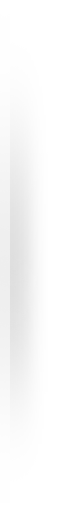 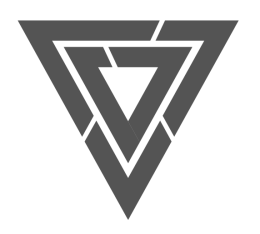 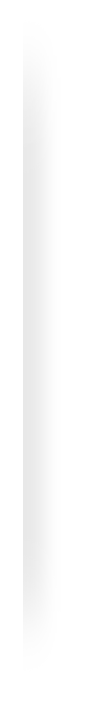 Qualıtıes
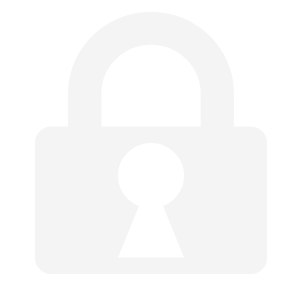 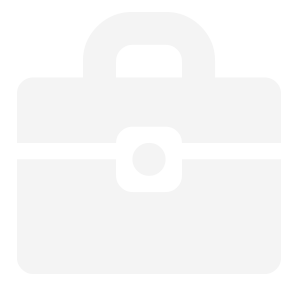 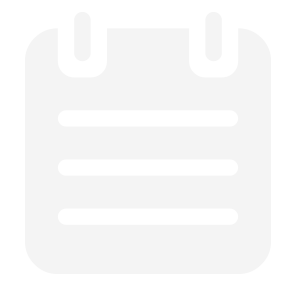 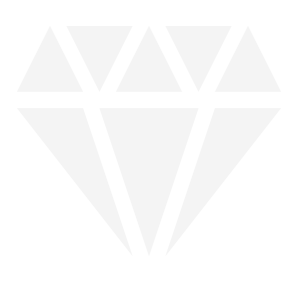 premıum
Well documented
secure
professıonal
Lorem ipsum dolor sit amet, consectetuer adipiscing elit, sed diam nonummy
Lorem ipsum dolor sit amet, consectetuer adipiscing elit, sed diam nonummy
Lorem ipsum dolor sit amet, consectetuer adipiscing elit, sed diam nonummy
Lorem ipsum dolor sit amet, consectetuer adipiscing elit, sed diam nonummy
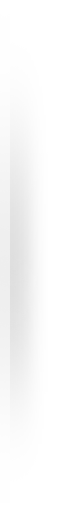 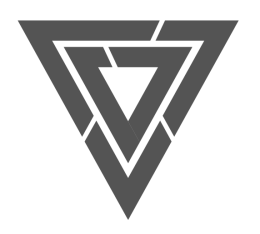 ‘In a tıme of unıversal DECEIT tellıng the TRUTH ıs a revolutıonary act’
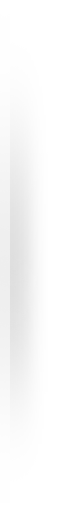 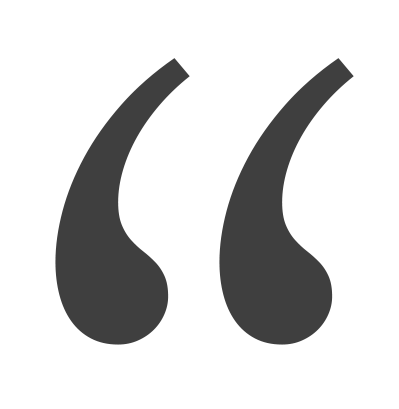 - George Orwell
FULL WIDTH PHOTO
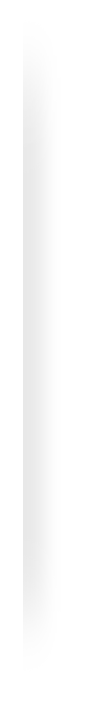 The Team
Jane Doe
John Doe
Jane Doe
desıgner
coder
marketıng
Lorem ipsum dolor sit amet, consectetuer adipiscing elit, sed diam nonummy
Lorem ipsum dolor sit amet, consectetuer adipiscing elit, sed diam nonummy
Lorem ipsum dolor sit amet, consectetuer adipiscing elit, sed diam nonummy
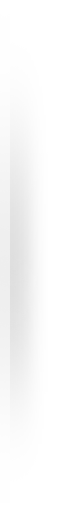 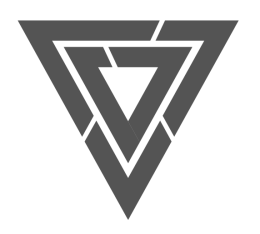 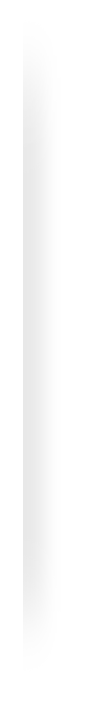 Sıngle Project
Project Tıtle
Project category
Lorem ipsum dolor sit amet, consectetuer adipiscing elit, sed diam nonummy
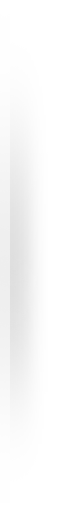 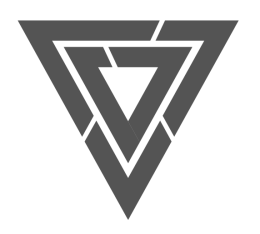 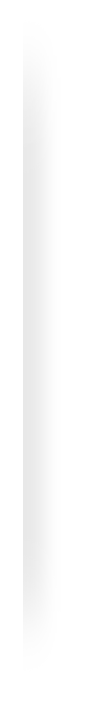 Multıple Projects
Project 1
Project 2
Project 3
Lorem ipsum dolor sit amet, consectetuer adipiscing elit, sed diam nonummy
Lorem ipsum dolor sit amet, consectetuer adipiscing elit, sed diam nonummy
Lorem ipsum dolor sit amet, consectetuer adipiscing elit, sed diam nonummy
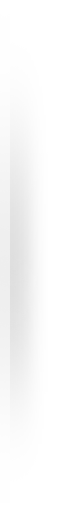 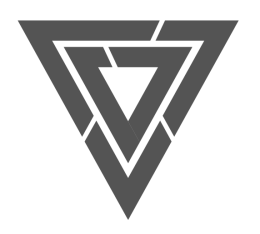 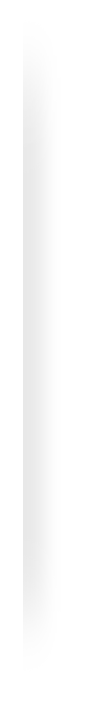 Natıve Graphs
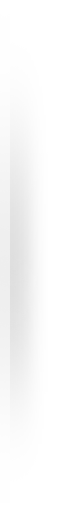 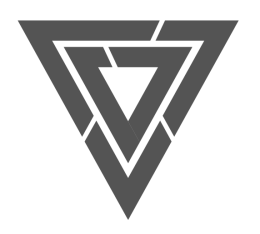 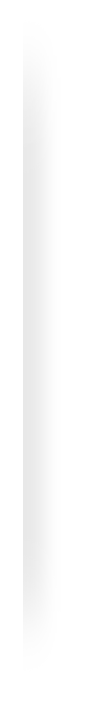 Natıve Process Table
Phase Tıtle
Phase Tıtle
Phase Tıtle
Lorem ipsum dolor sit amet, consectetuer adipiscing elit, sed diam nonummy
Lorem ipsum dolor sit amet, consectetuer adipiscing elit, sed diam nonummy
Lorem ipsum dolor sit amet, consectetuer adipiscing elit, sed diam nonummy
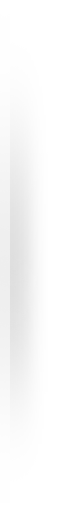 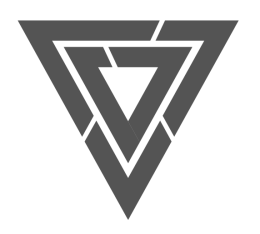 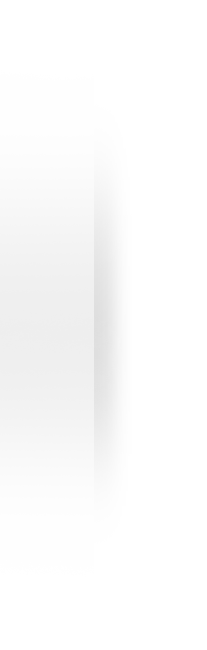 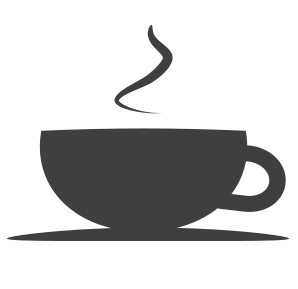 ıntermıssıon
15 mınutes
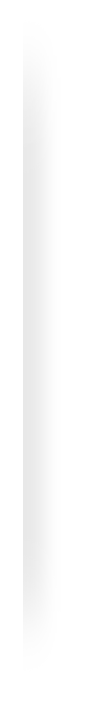 Natıve Process Table
Phase Tıtle
Phase Tıtle
Phase Tıtle
Lorem ipsum dolor sit amet, consectetuer adipiscing elit, sed diam nonummy
Lorem ipsum dolor sit amet, consectetuer adipiscing elit, sed diam nonummy
Lorem ipsum dolor sit amet, consectetuer adipiscing elit, sed diam nonummy
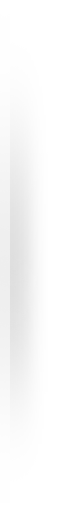 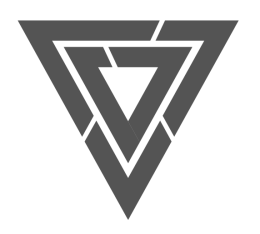 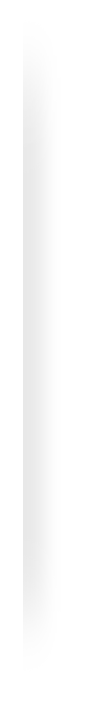 Natıve Graphs
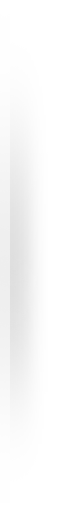 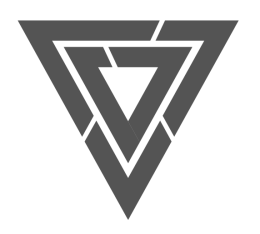 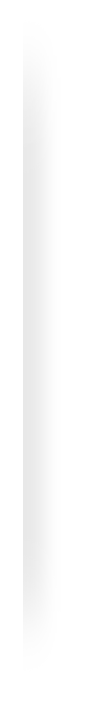 Chapter Three
Transıtıon Slıde
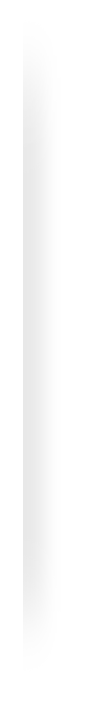 Custom Graphs
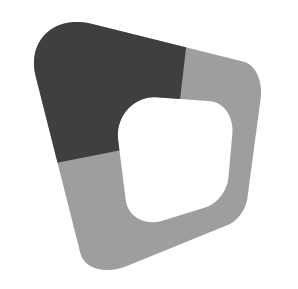 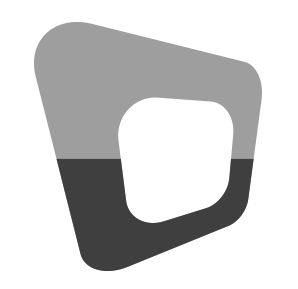 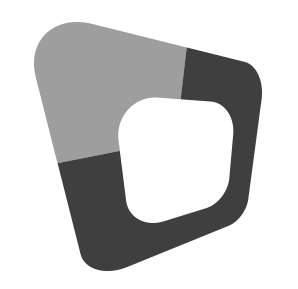 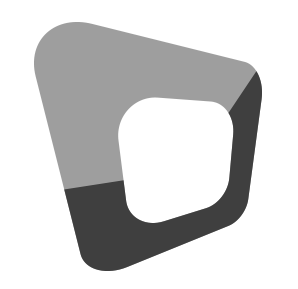 25 percent
50 percent
75 percent
60 percent
Lorem ipsum dolor sit amet, consectetuer adipiscing elit, sed diam nonummy
Lorem ipsum dolor sit amet, consectetuer adipiscing elit, sed diam nonummy
Lorem ipsum dolor sit amet, consectetuer adipiscing elit, sed diam nonummy
Lorem ipsum dolor sit amet, consectetuer adipiscing elit, sed diam nonummy
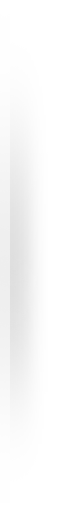 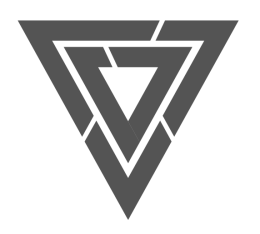 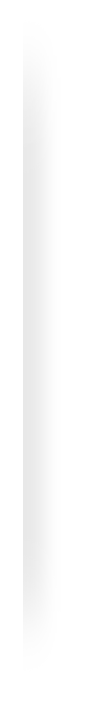 Platforms
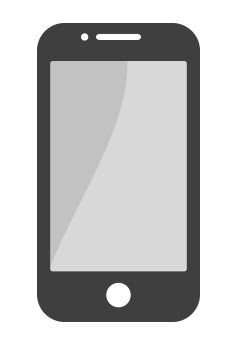 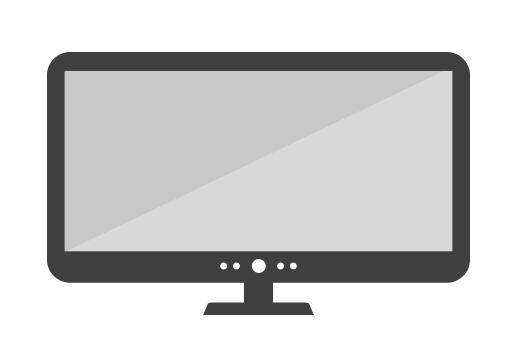 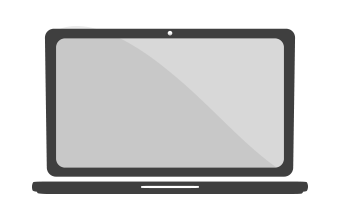 mobıle
desktop
portable
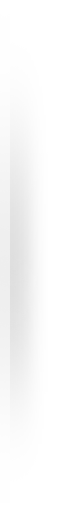 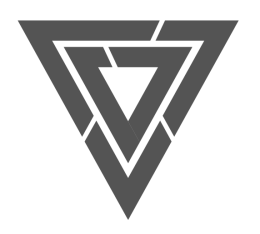 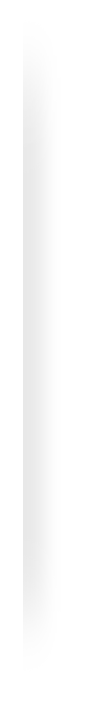 People Infographıcs
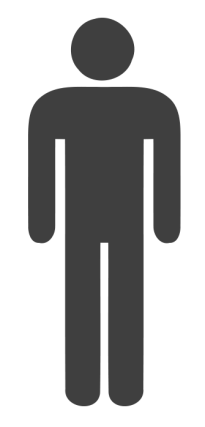 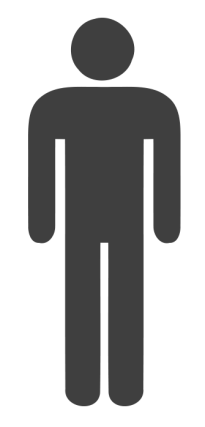 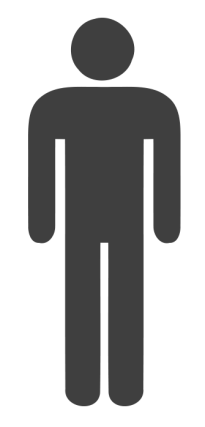 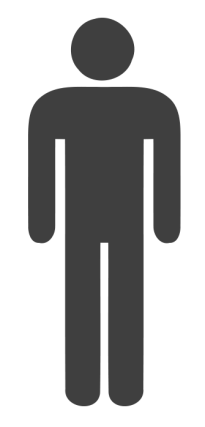 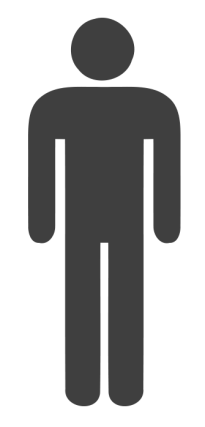 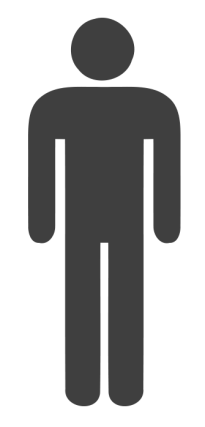 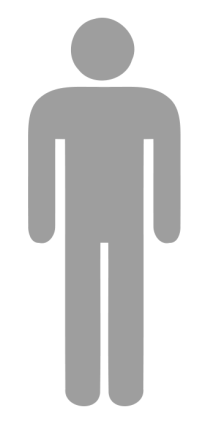 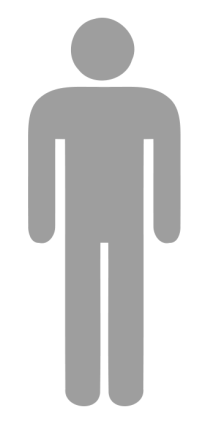 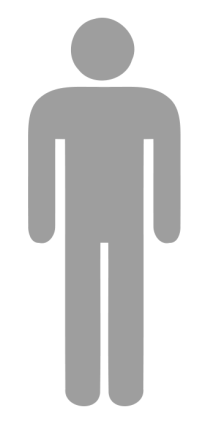 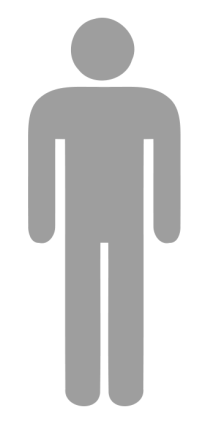 Dıd you know that 6 out of 10 men can’t jump
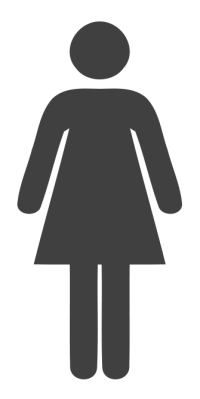 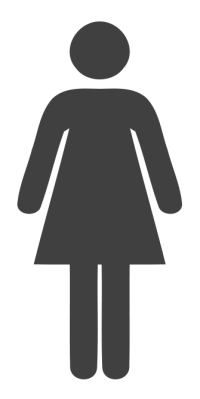 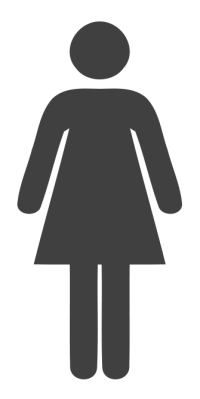 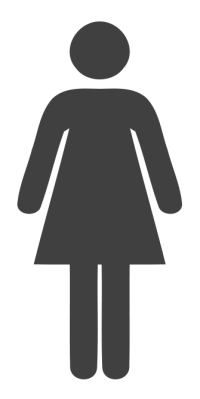 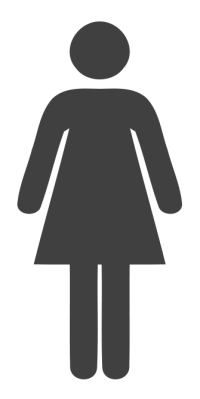 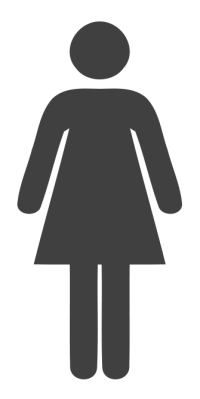 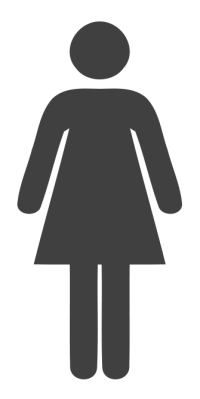 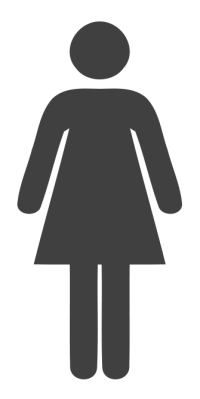 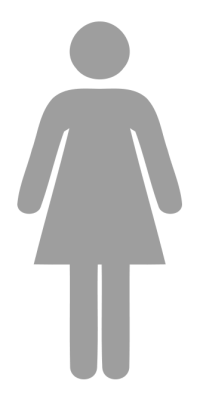 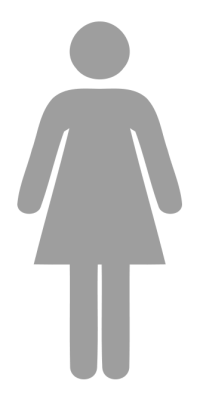 Dıd you know that 8 out of 10 women can dance
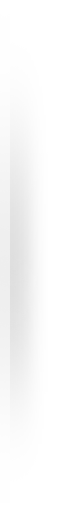 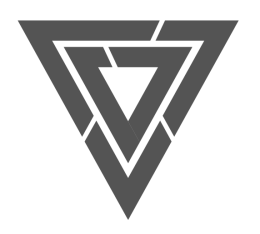 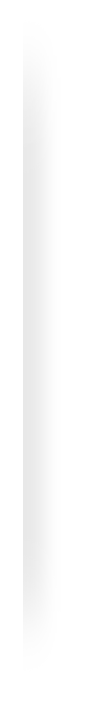 Prıcıng Plans
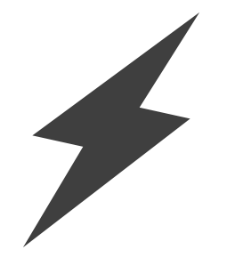 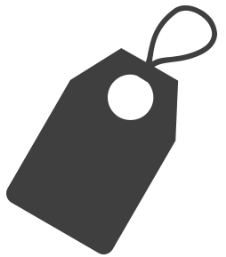 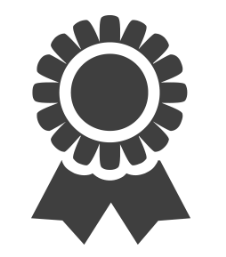 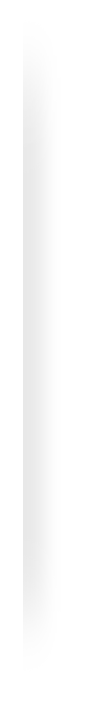 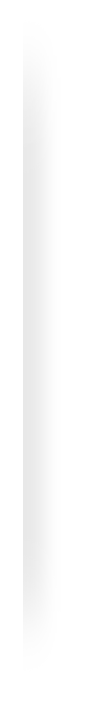 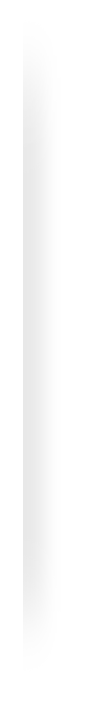 Budget
Premıum
Supreme
Lorem ipsum dolor sit amet, consectetuer adipiscing elit, sed diam nonummy
Lorem ipsum dolor sit amet, consectetuer adipiscing elit, sed diam nonummy
Lorem ipsum dolor sit amet, consectetuer adipiscing elit, sed diam nonummy
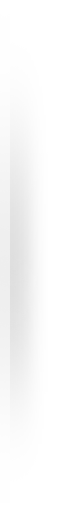 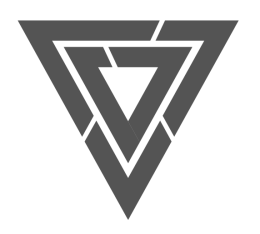 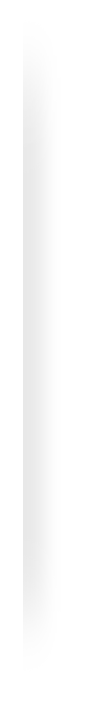 Natıve Hıerarchy
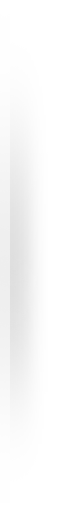 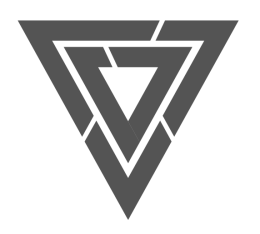 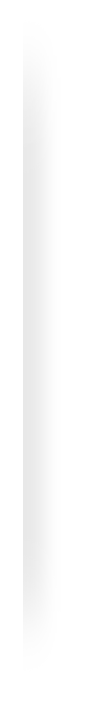 Natıve Hıerarchy
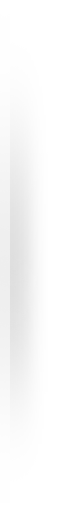 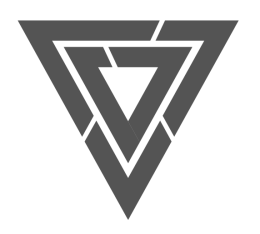 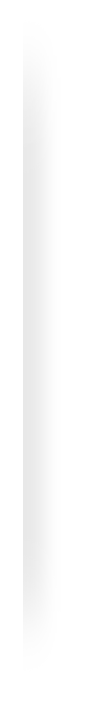 PHOTO WITH CAPTION
Lorem ipsum dolor sit amet, consectetuer adipiscing elit, sed diam nonummy 
nibh euismod tincidunt utlaoreet dolore magna 
aliquam erat volutpat. Ut wisi enim ad minim veniam, quis nostrudexerci 
tation ullamcorper suscipit lobortis nisl ut
Contact Us
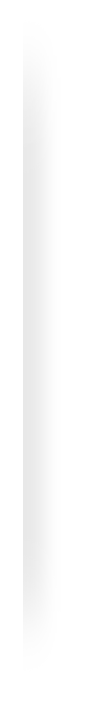 Websıte.com
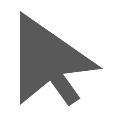 Skype ıd
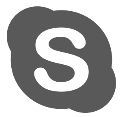 Facebook/companyınformatıon
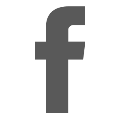 Twıtter/companyname
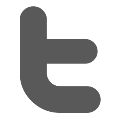 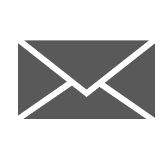 maılınformatıon@company
lınkedın@company
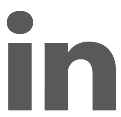 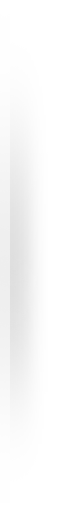 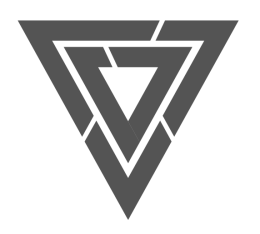 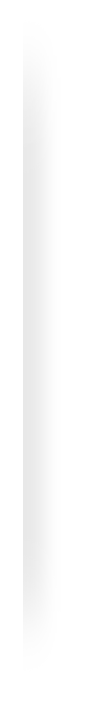 ?
Thank You For Lıstenıng
We’ll be answerıng questıons now
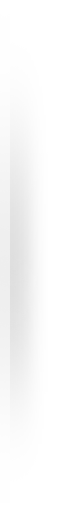 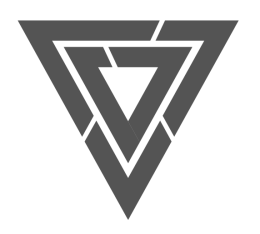